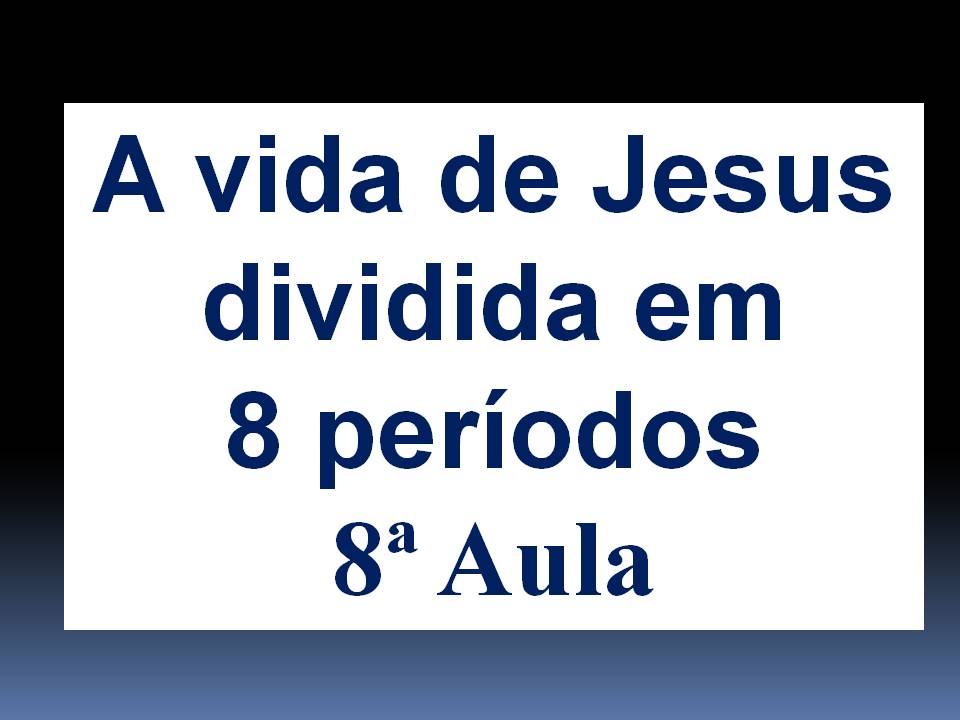 9
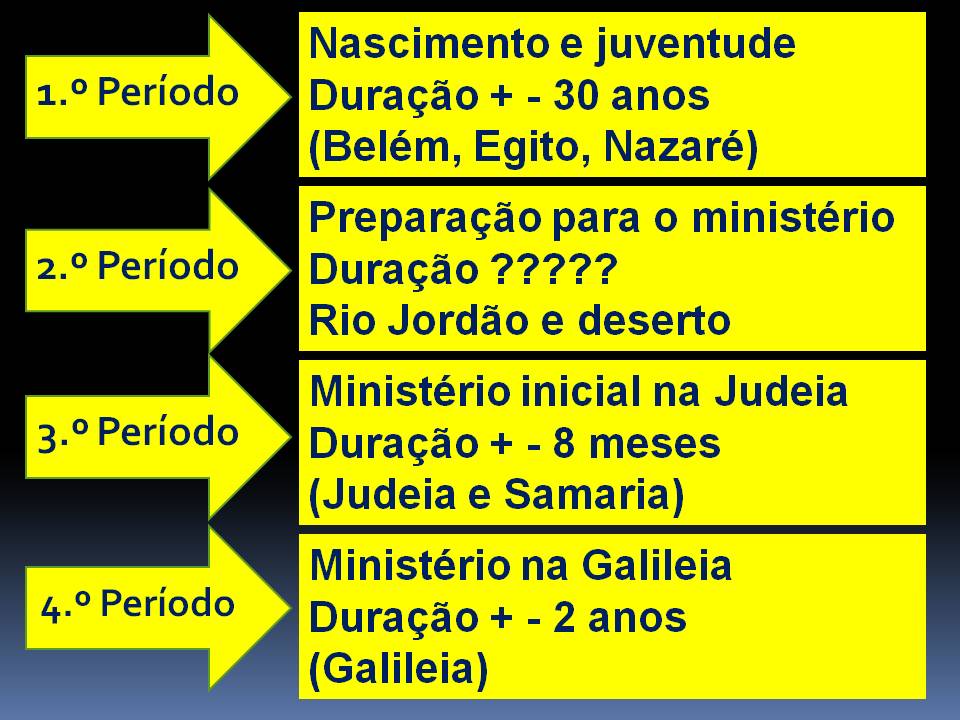 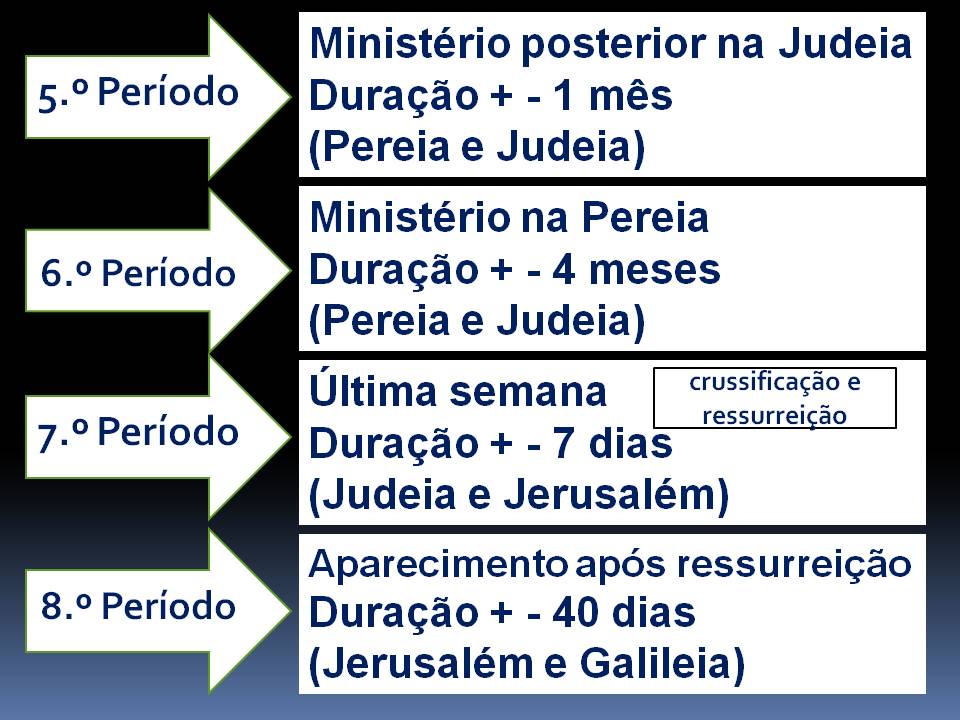 Ministério posterior na Judeia
Duração + - 1 mês
(Pereia e Judeia)
5.º Período
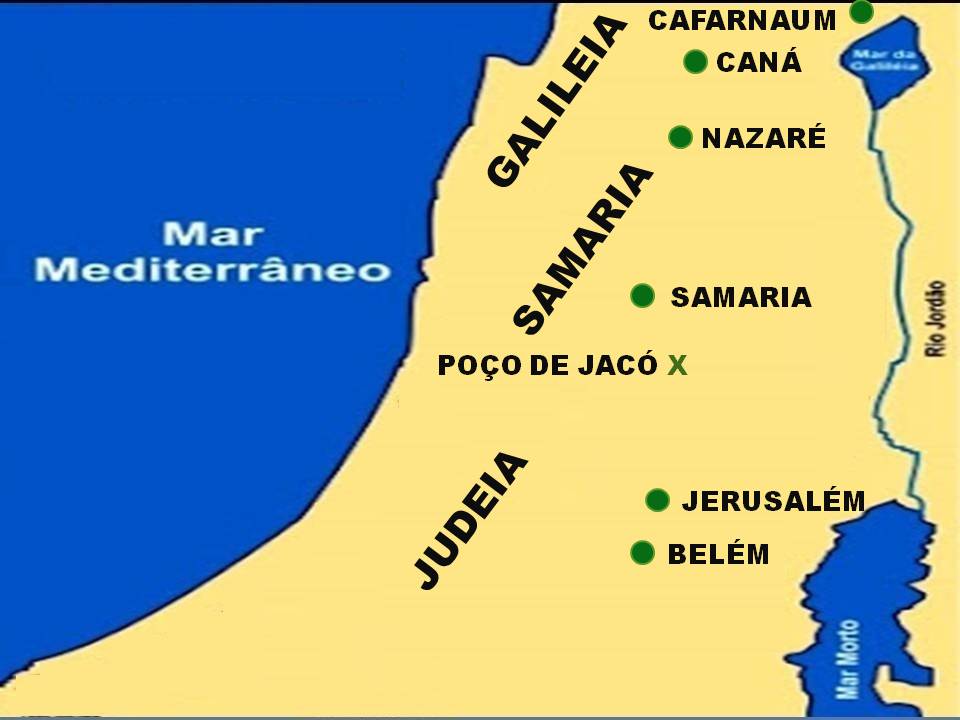 PEREIA
Ministério posterior
na Judeia e Pereia
+ - 1 mês
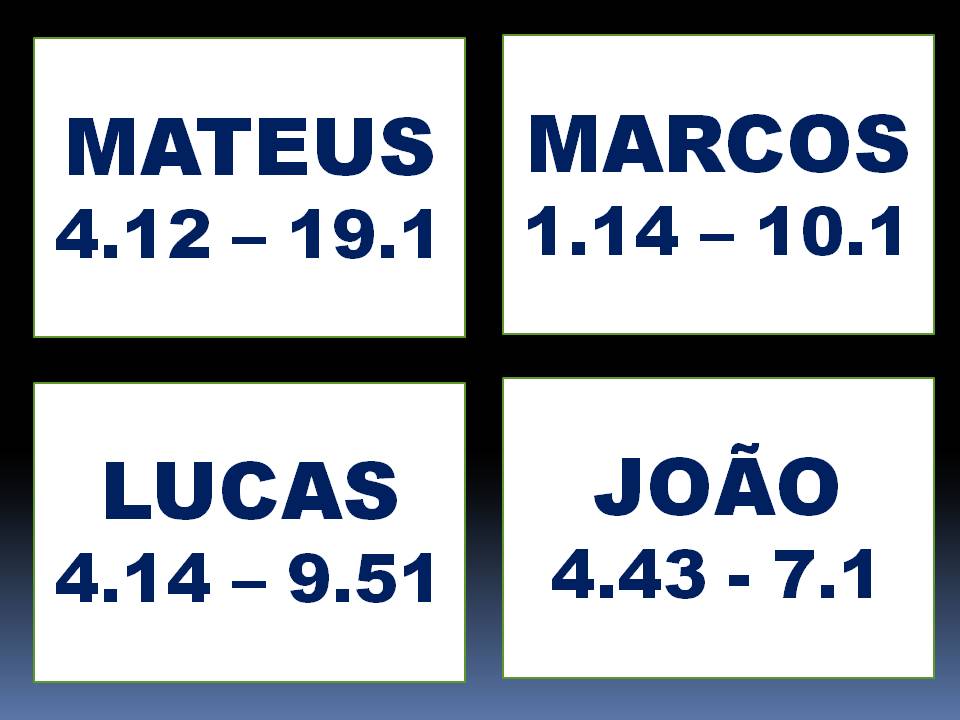 MATEUS
MARCOS
João 
7.2 – 10.39
LUCAS
10.1 – 13.21